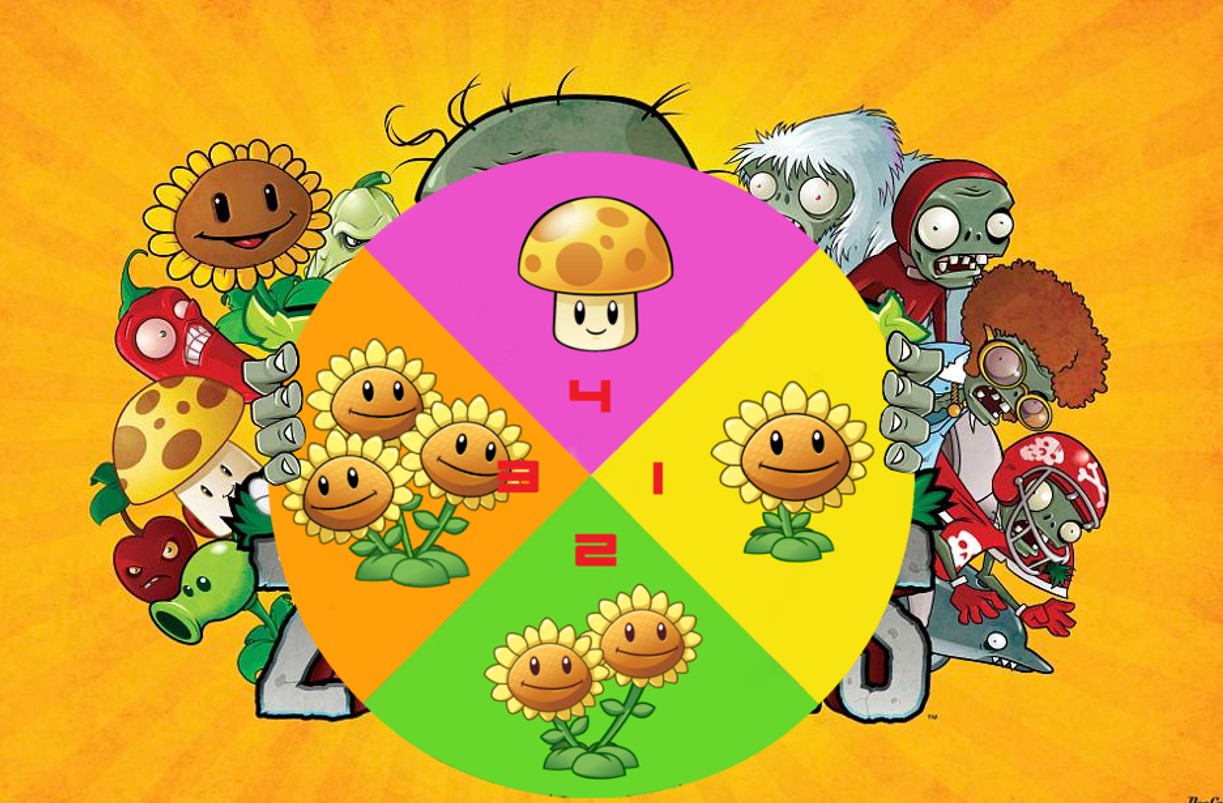 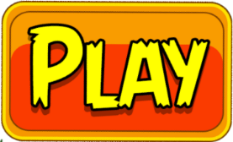 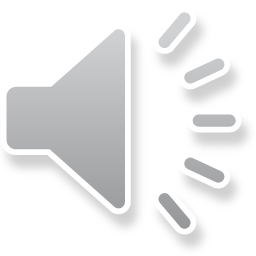 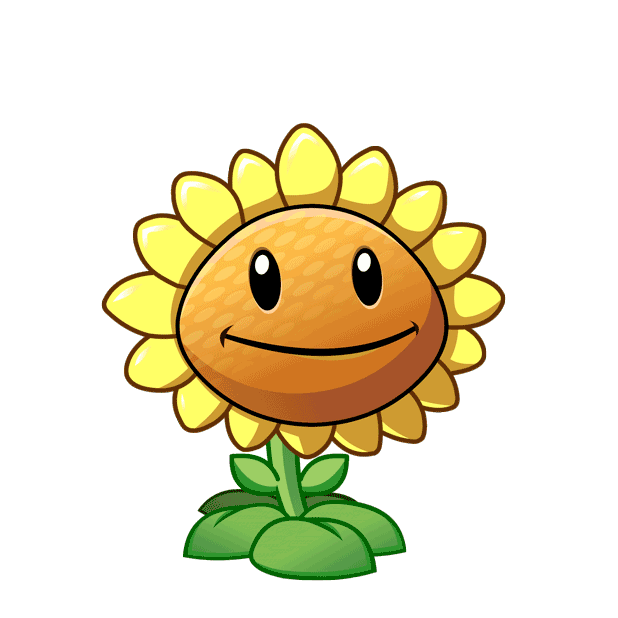 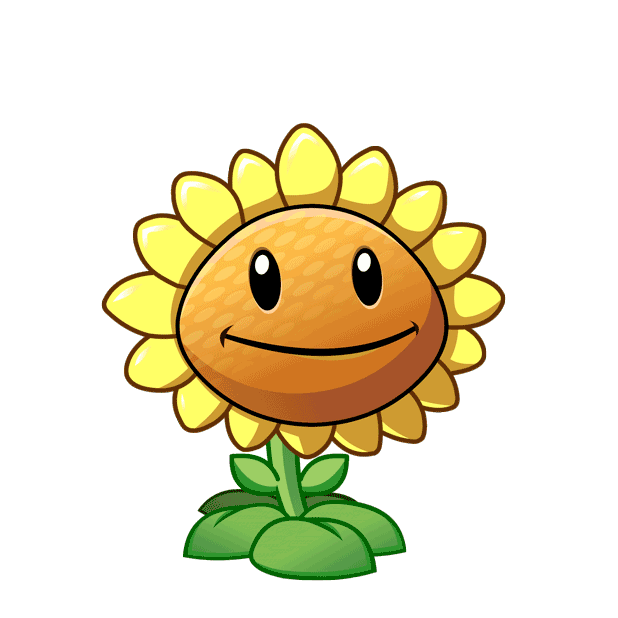 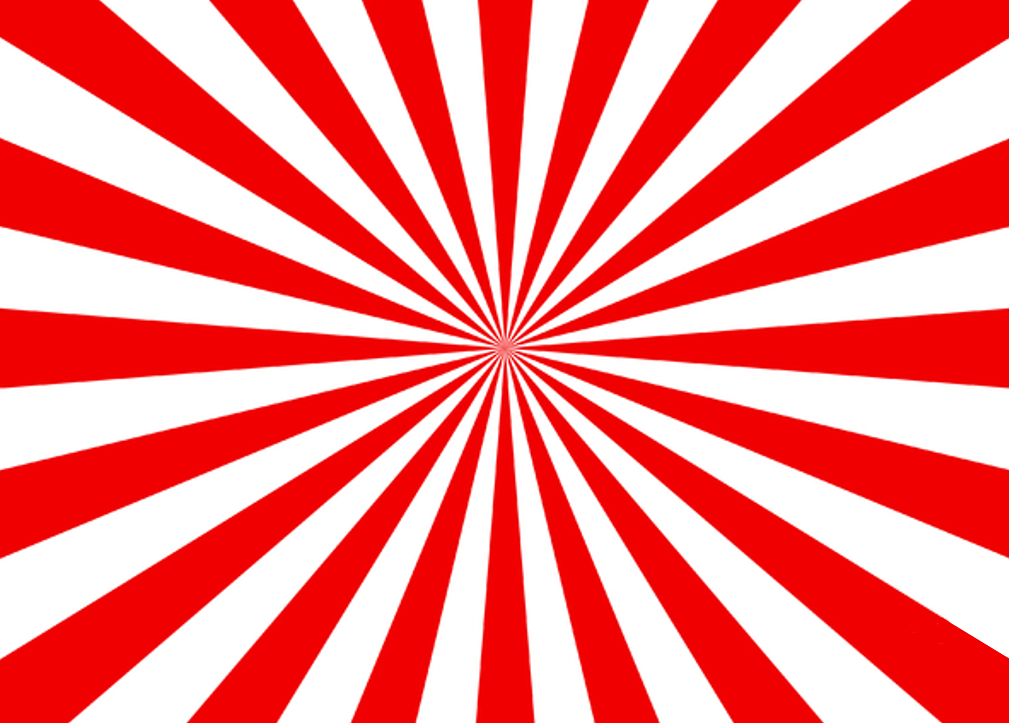 1
6
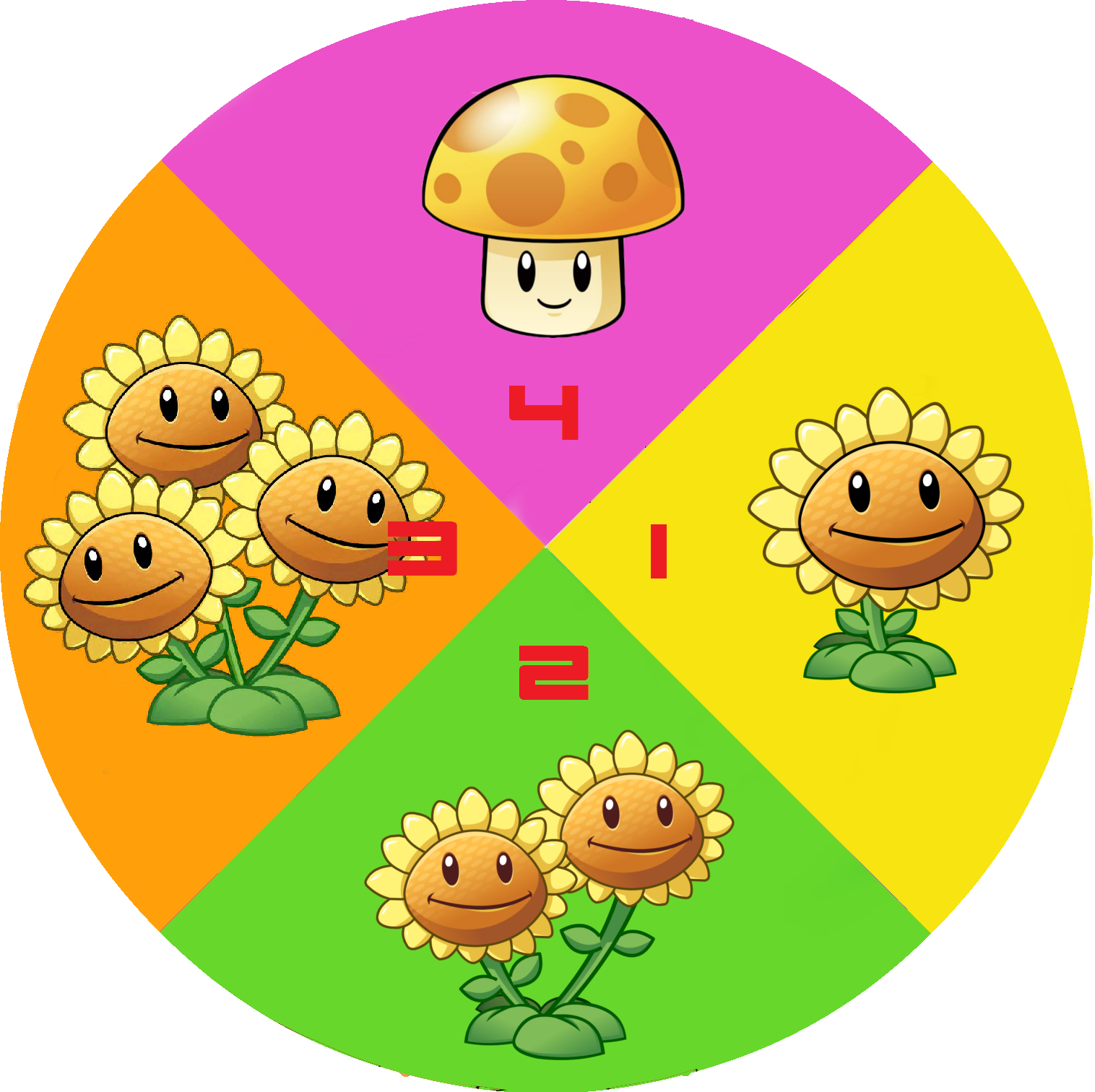 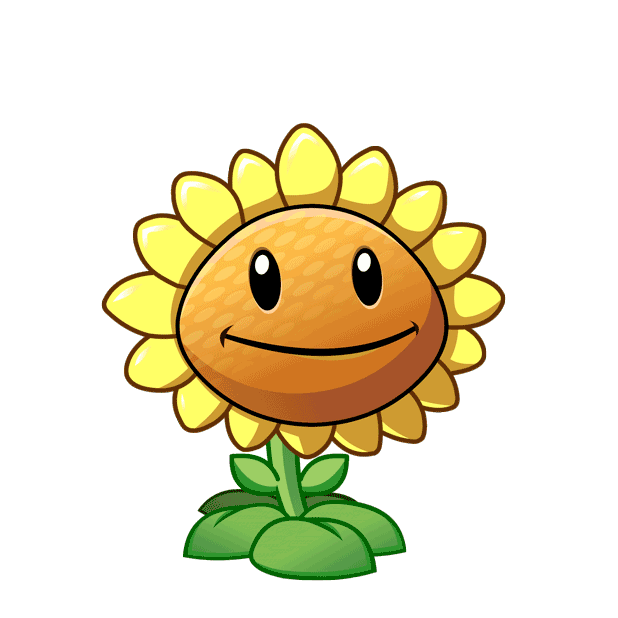 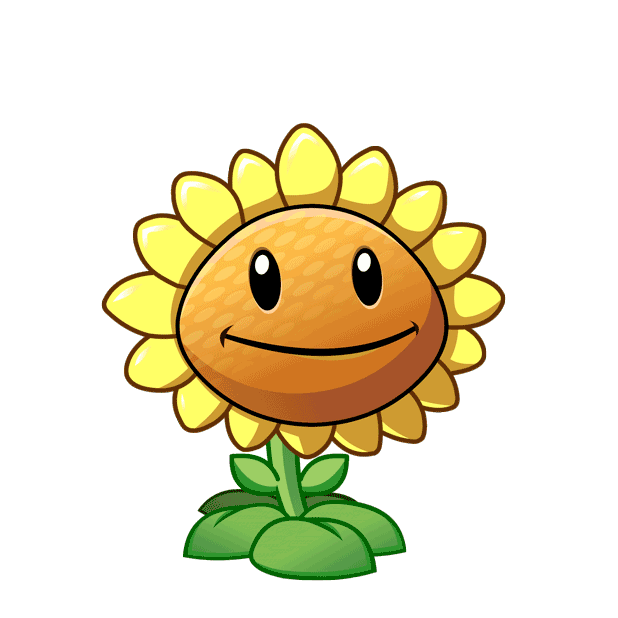 2
7
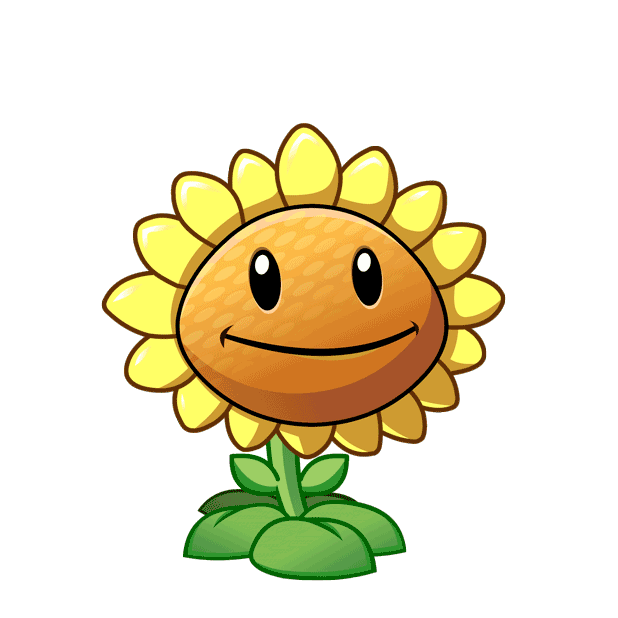 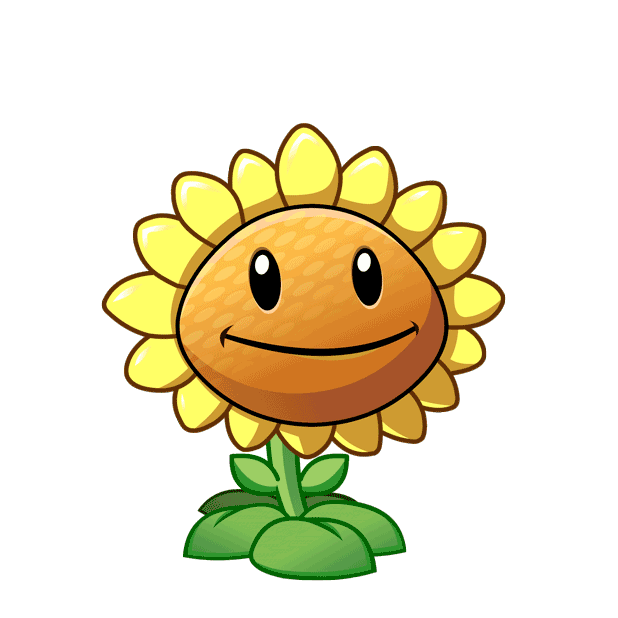 3
8
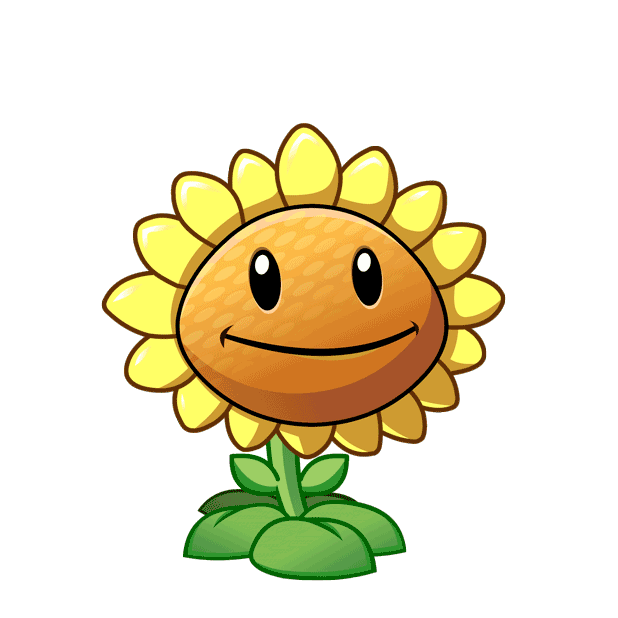 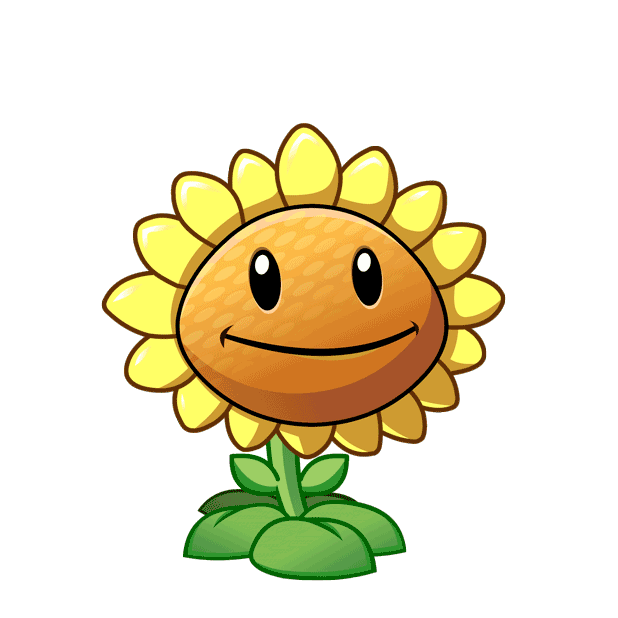 4
9
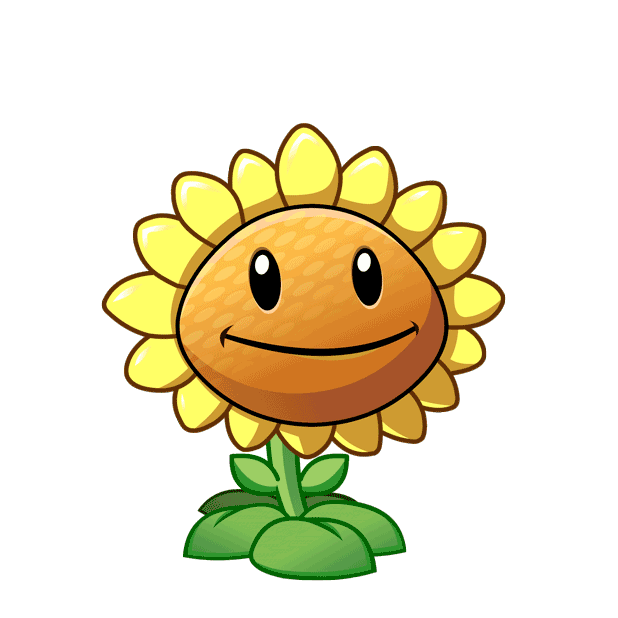 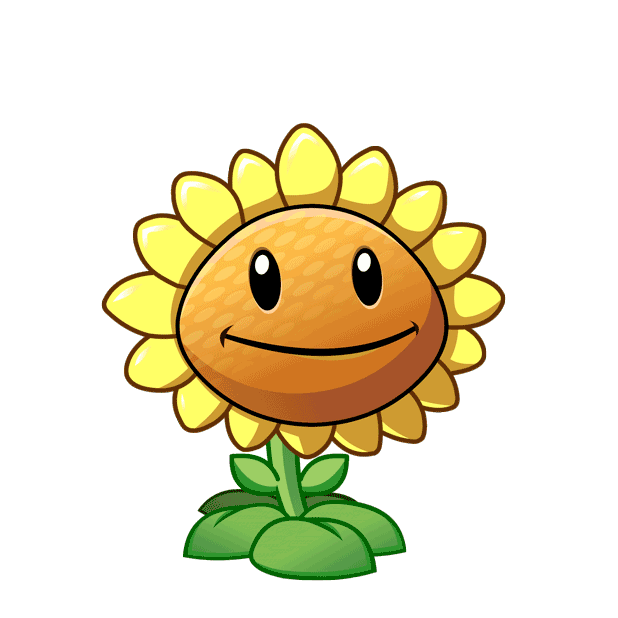 5
10
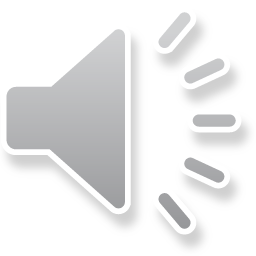 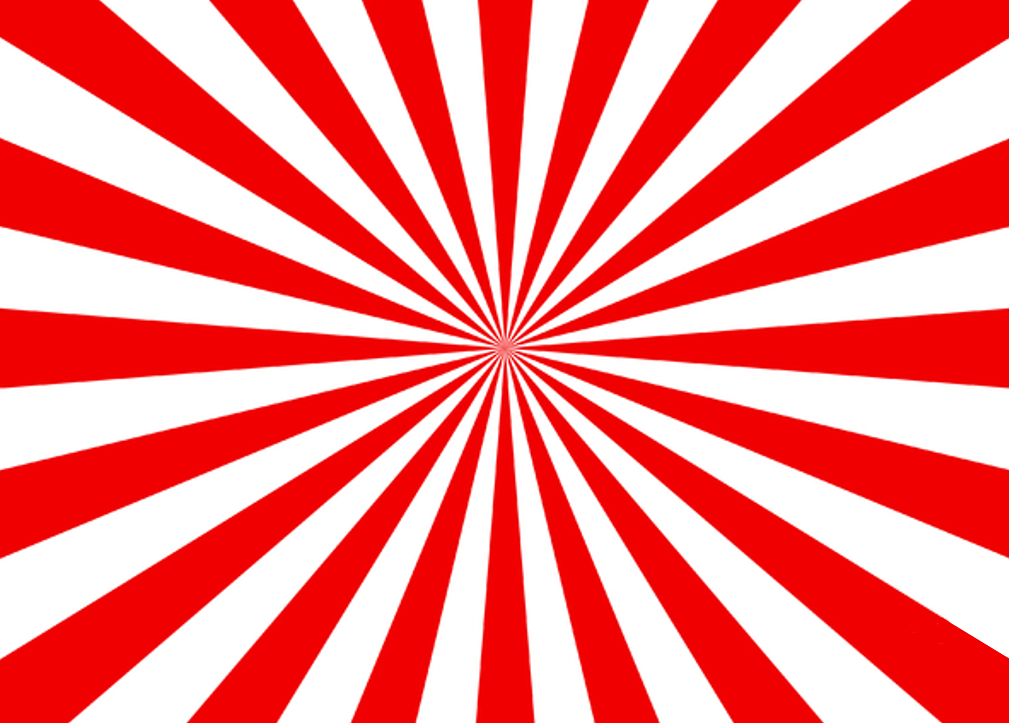 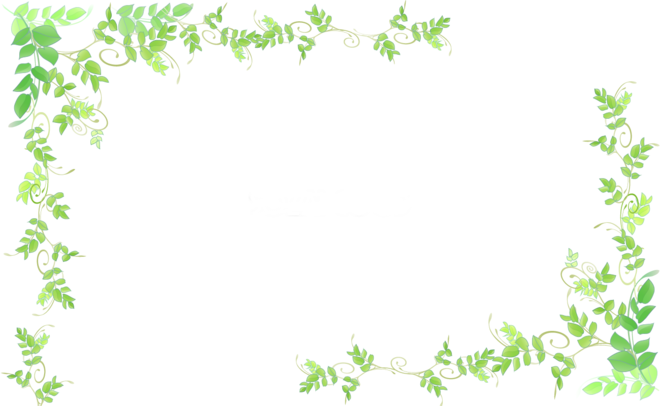 LOÀI HOA ĐẶC TRƯNG CỦA MIỀN BẮC VÀO DỊP TẾT?
HOA  ĐÀO
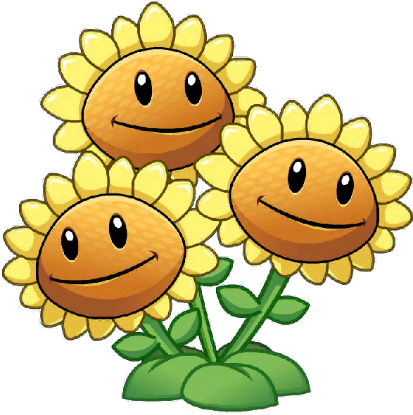 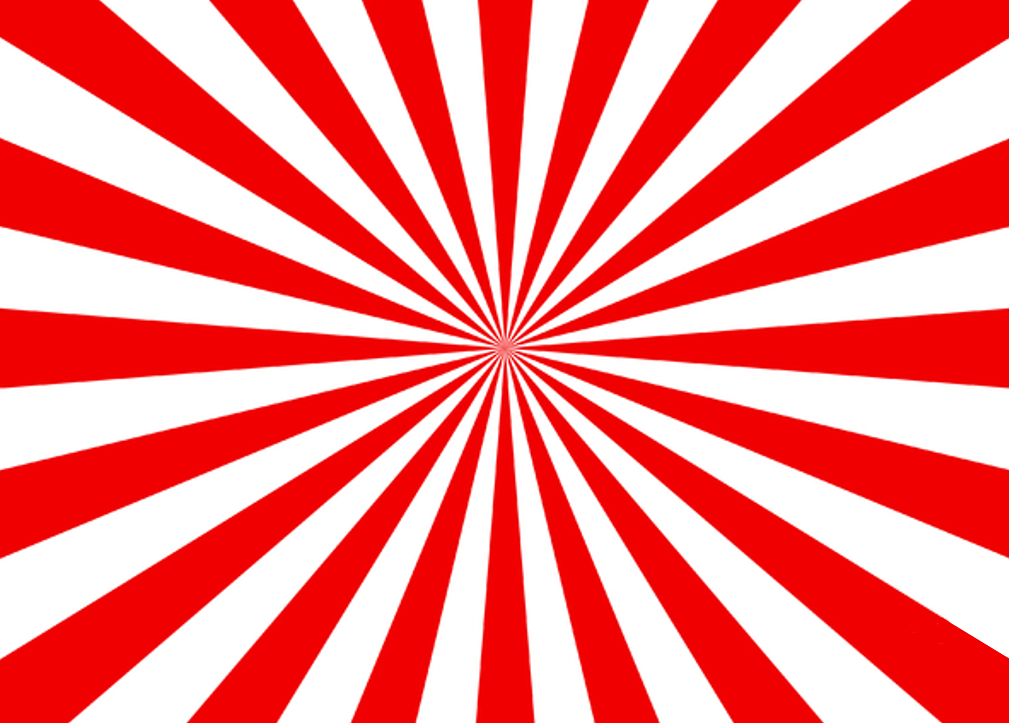 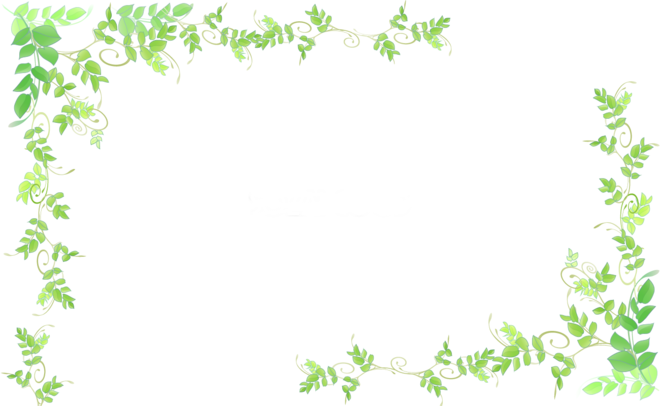 BÁNH CHƯNG CÓ HÌNH DẠNG GÌ?
HÌNH VUÔNG
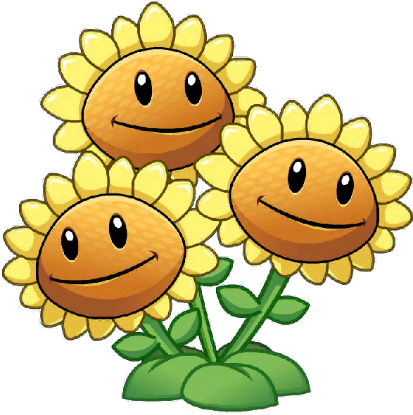 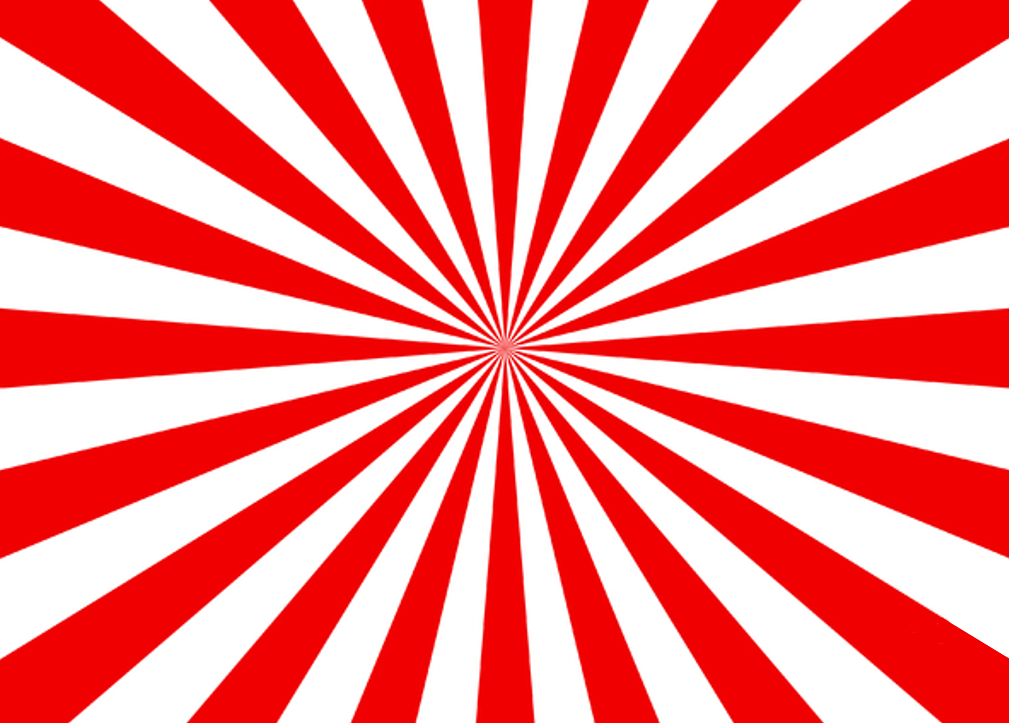 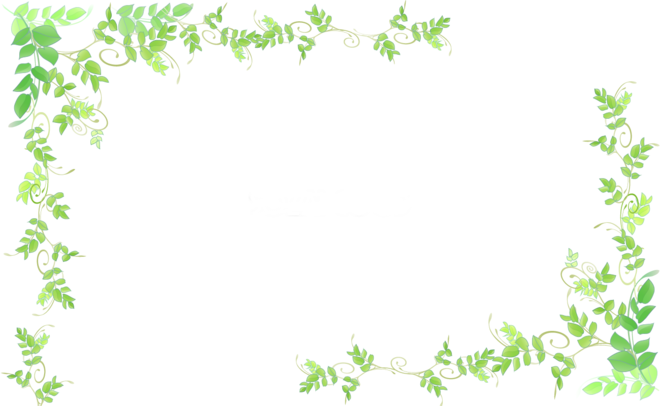 TẾT NGUYÊN ĐÁN LÀ NGÀY, THÁNG MẤY ÂM LỊCH?
NGÀY 1 THÁNG 1, ÂM LỊCH
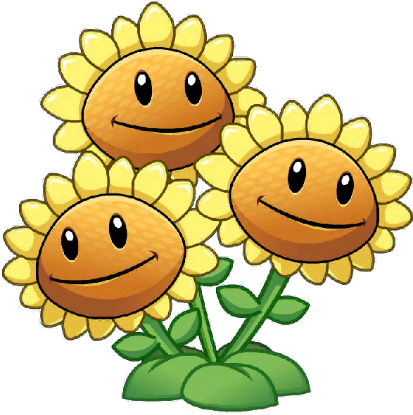 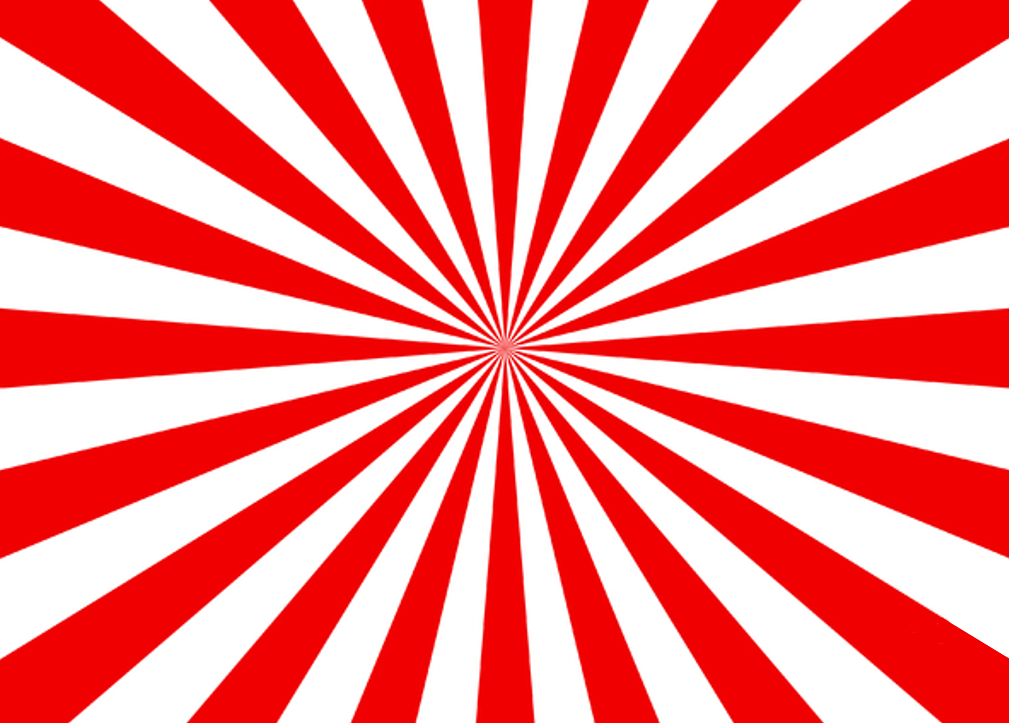 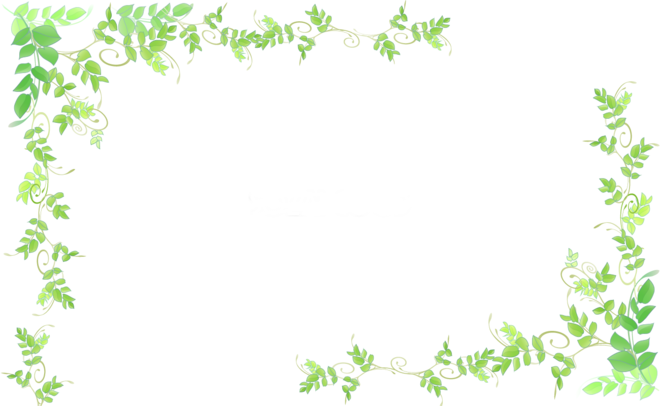 KỂ TÊN 4 MÙA TRONG NĂM?
Mùa xuân, mùa hạ, mùa thu, mùa đông
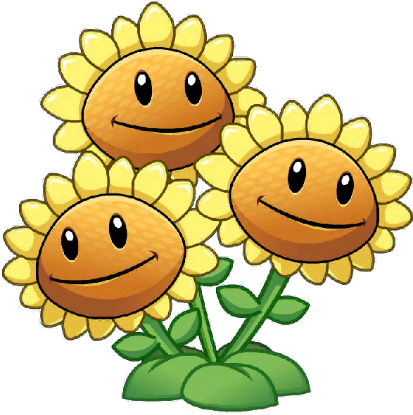